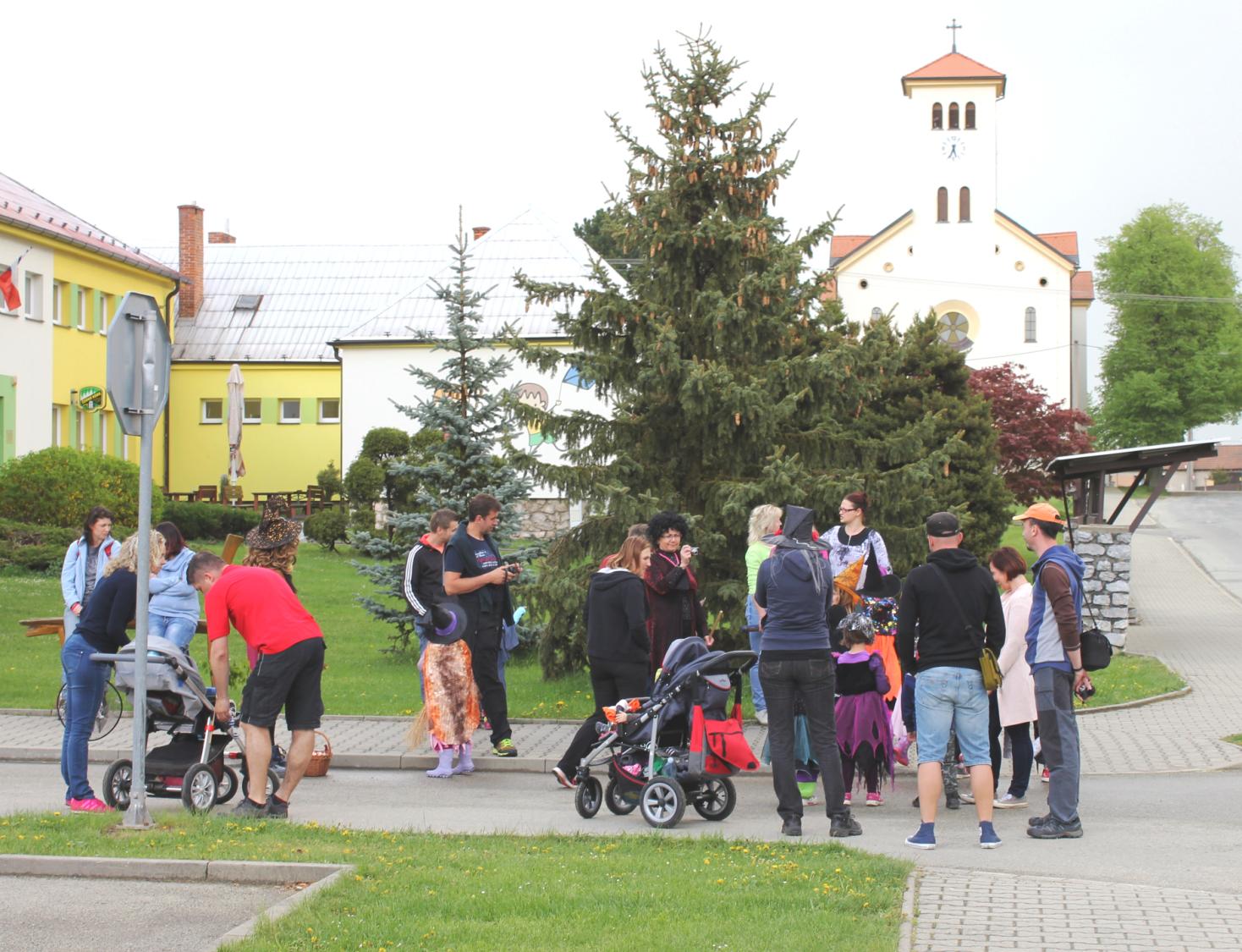 Tak zase letos v roce 2018 budeme ve Vysočanech pálit čarodějnice.
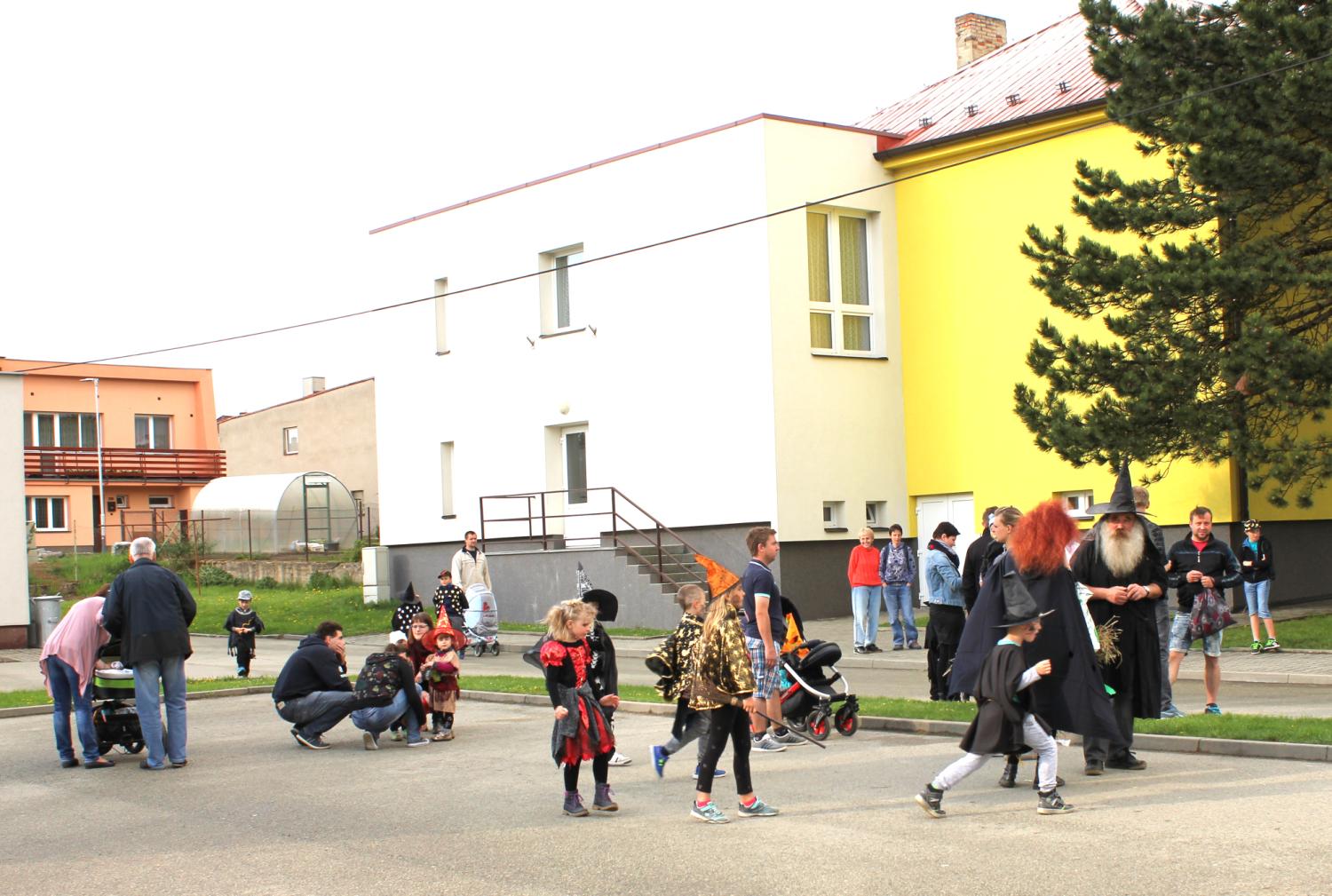 Čarodějnice  malé i velké tentokrát nepřilétají, ale přicházejí
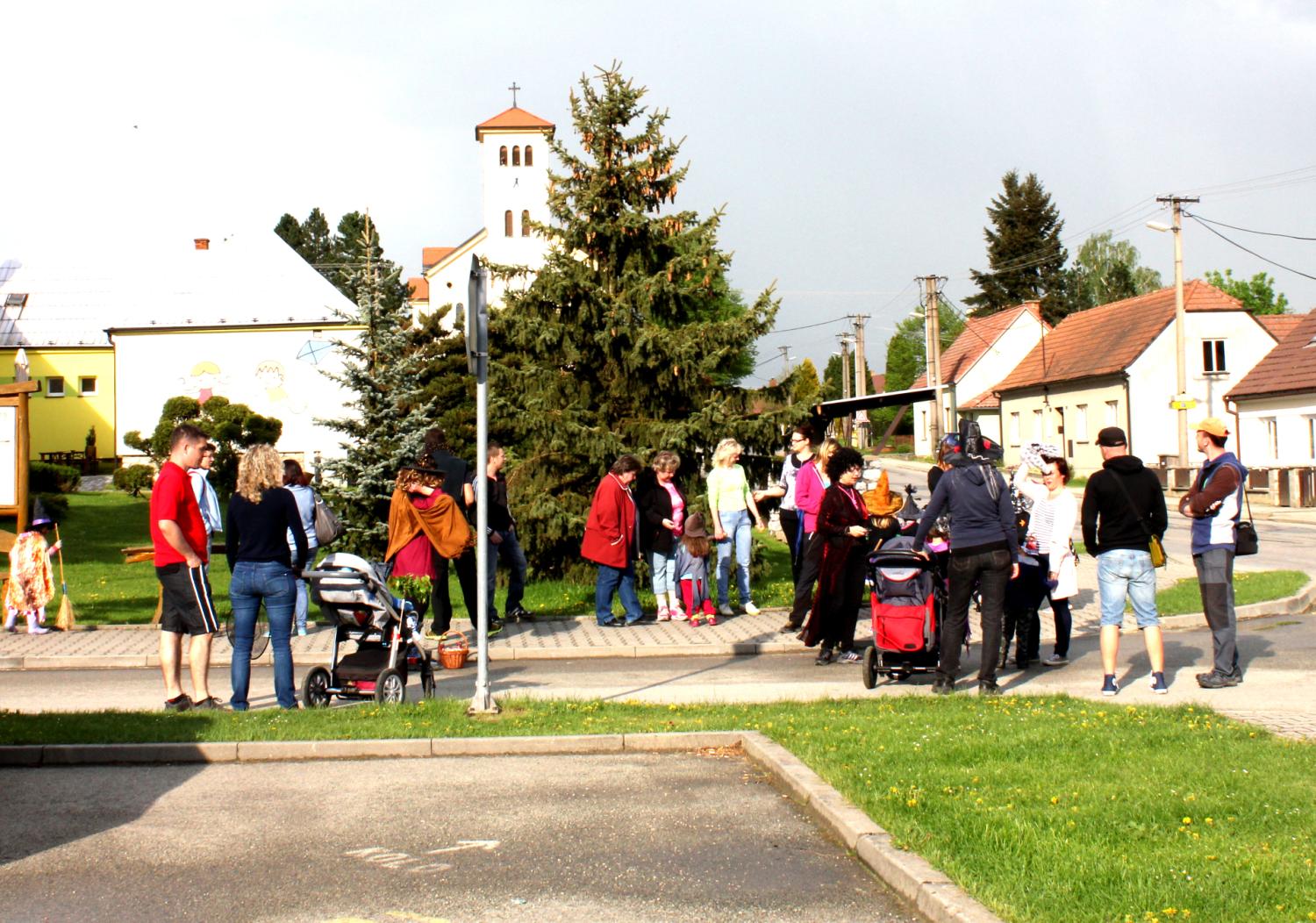 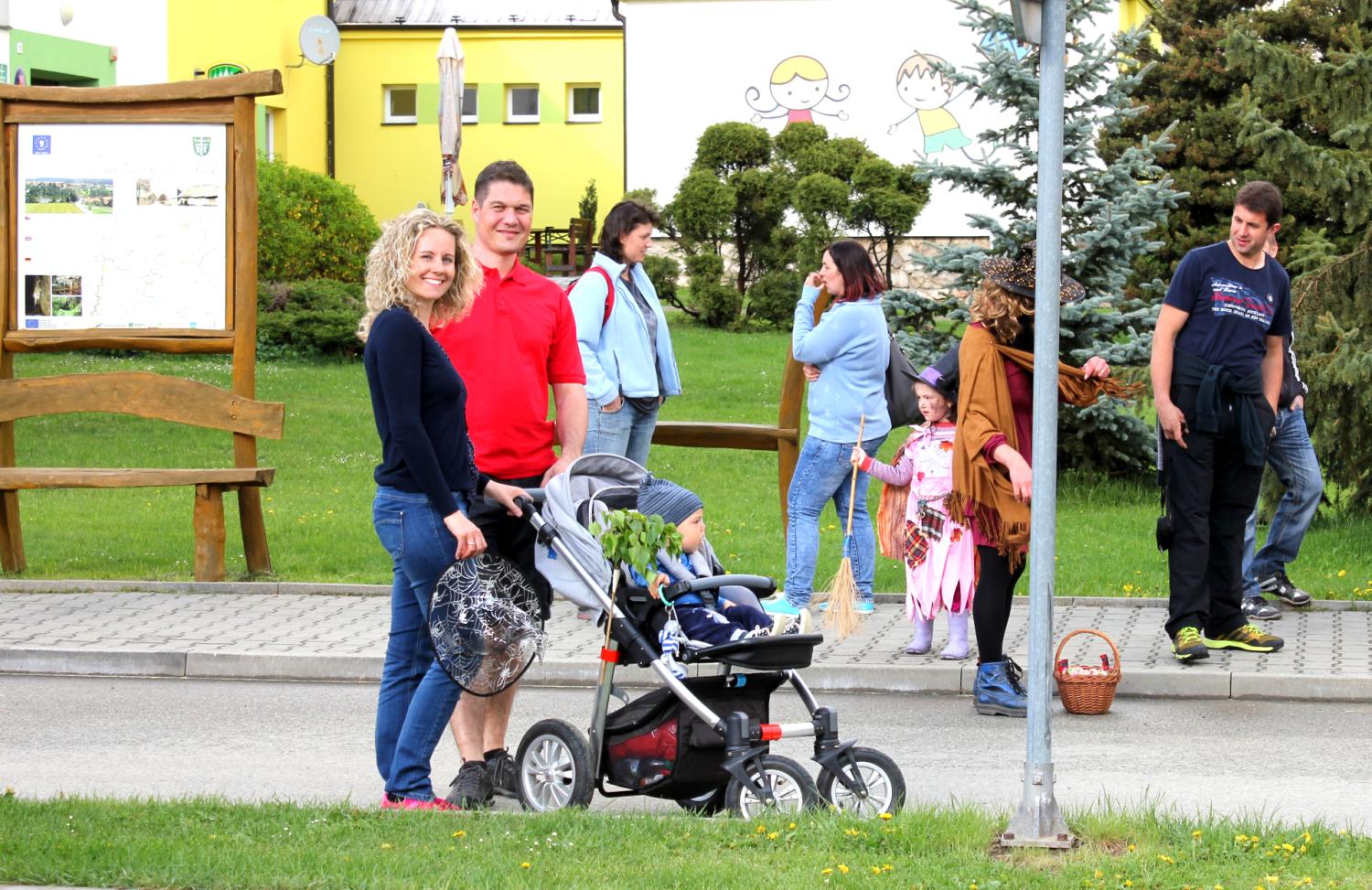 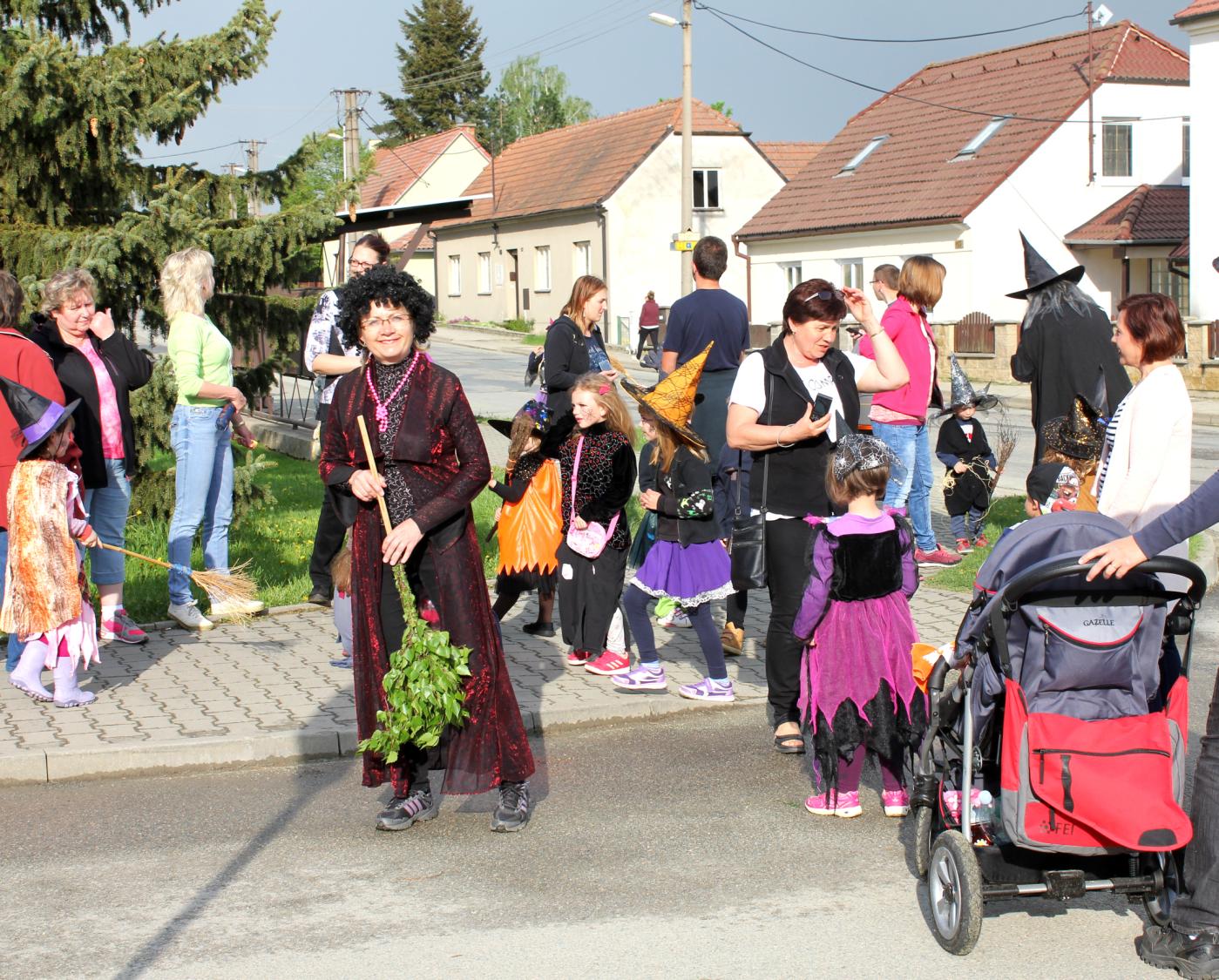 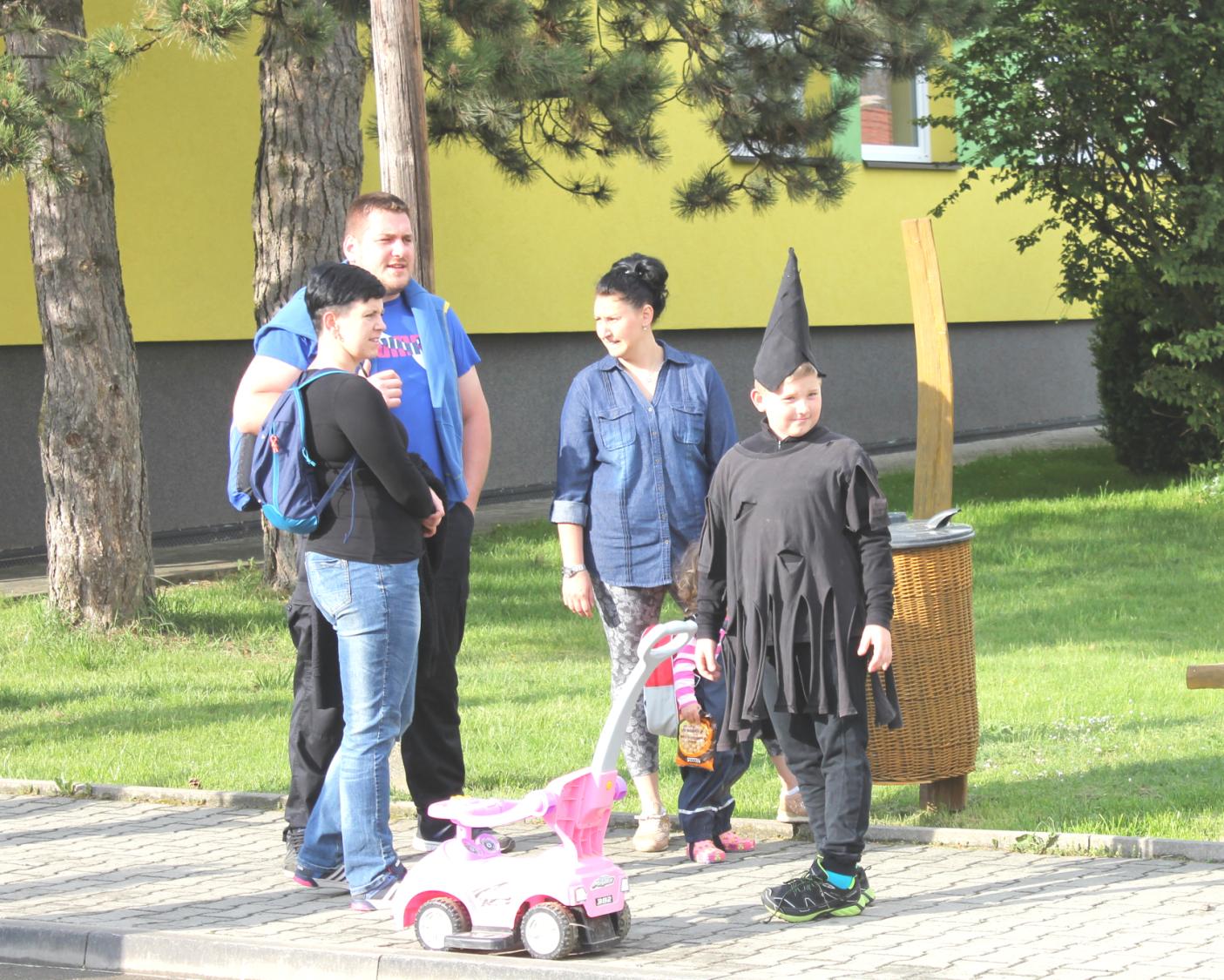 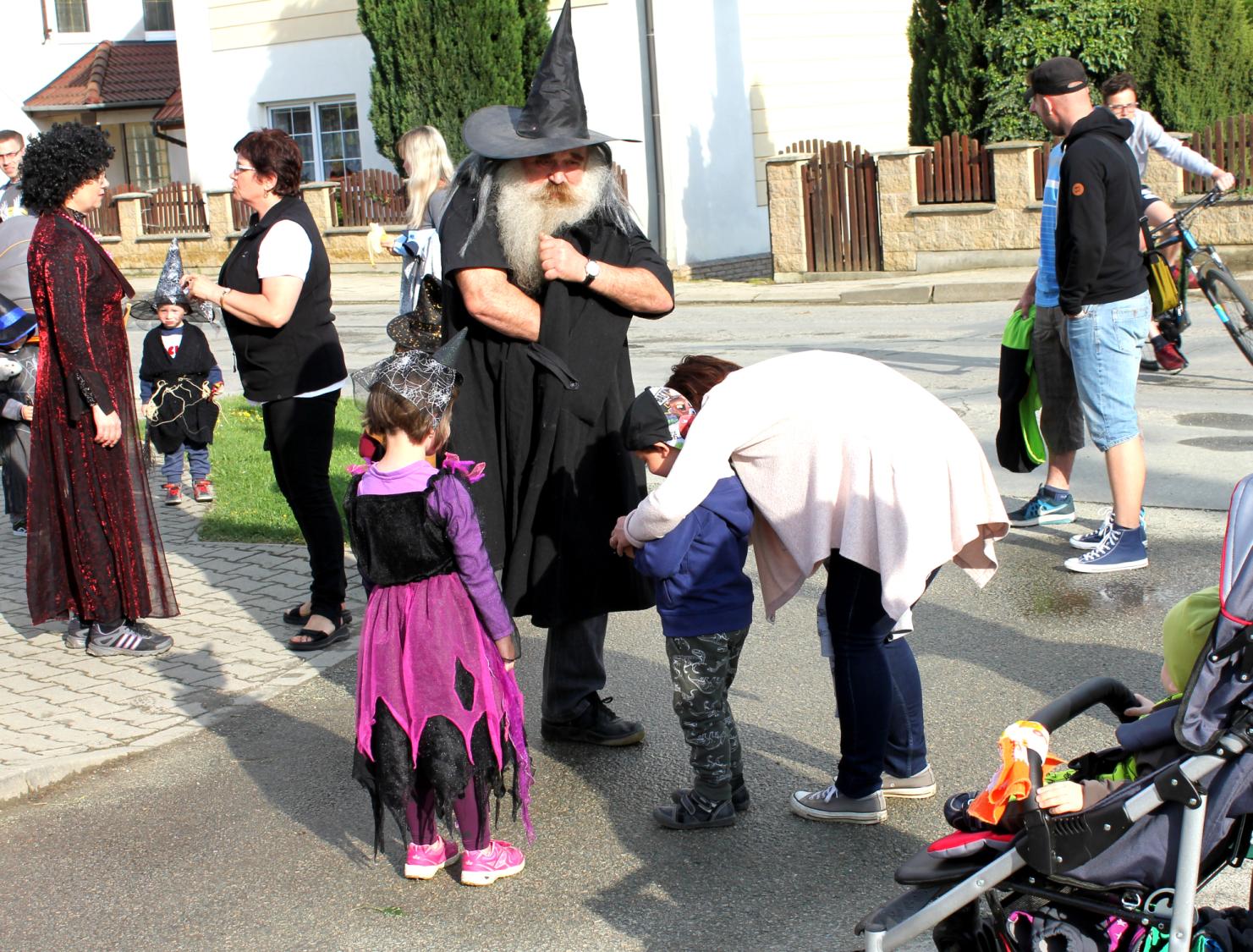 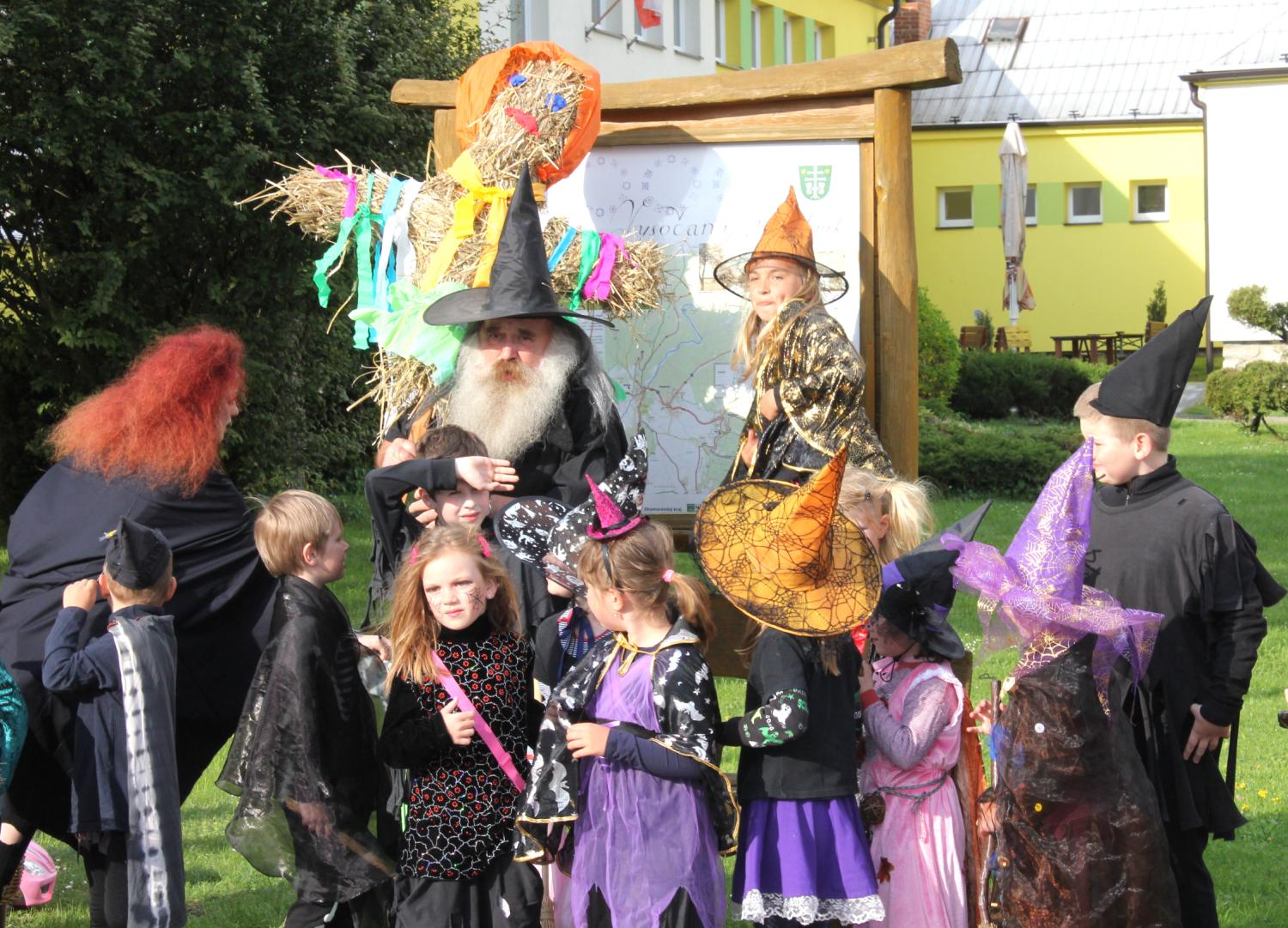 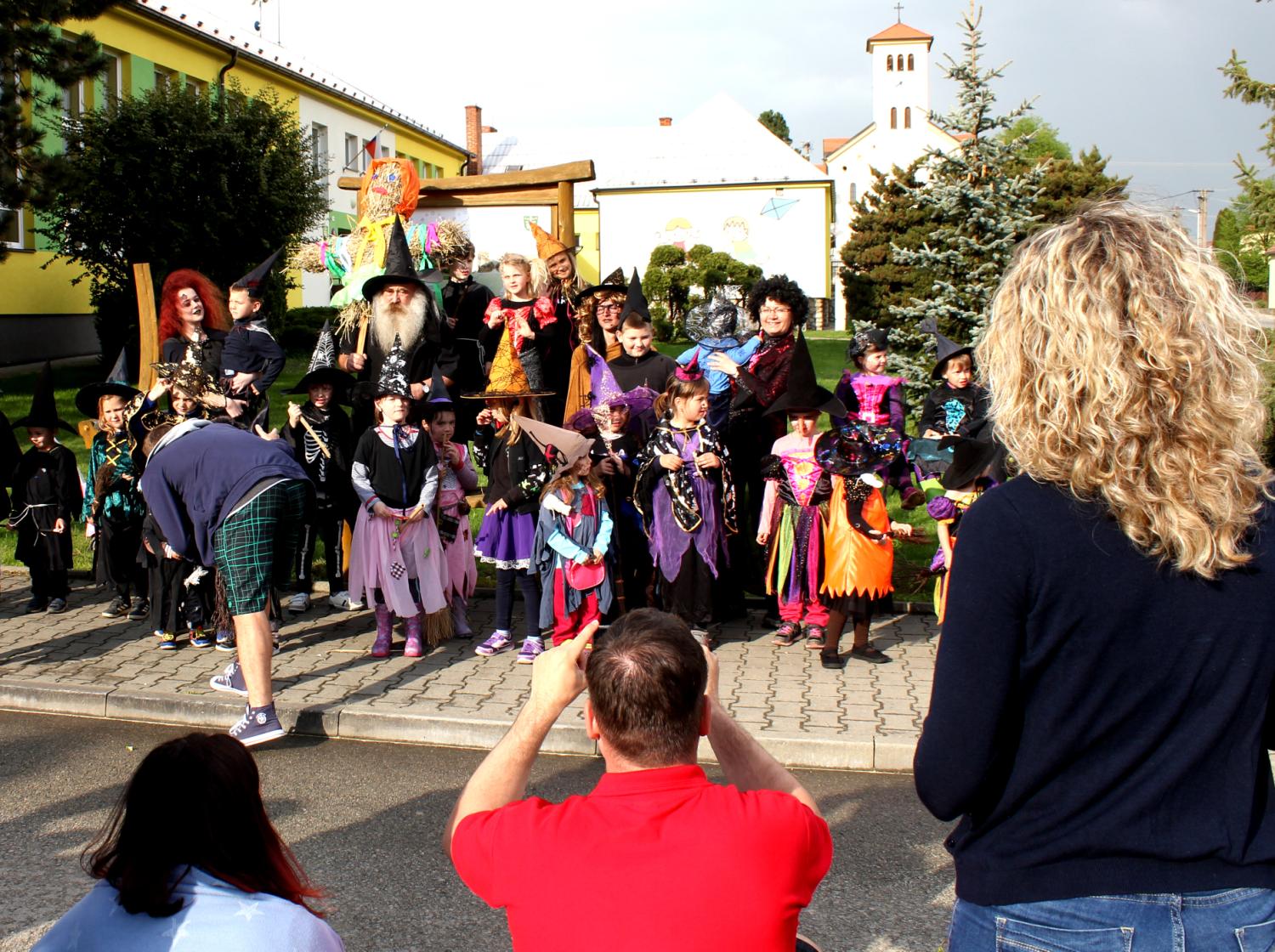 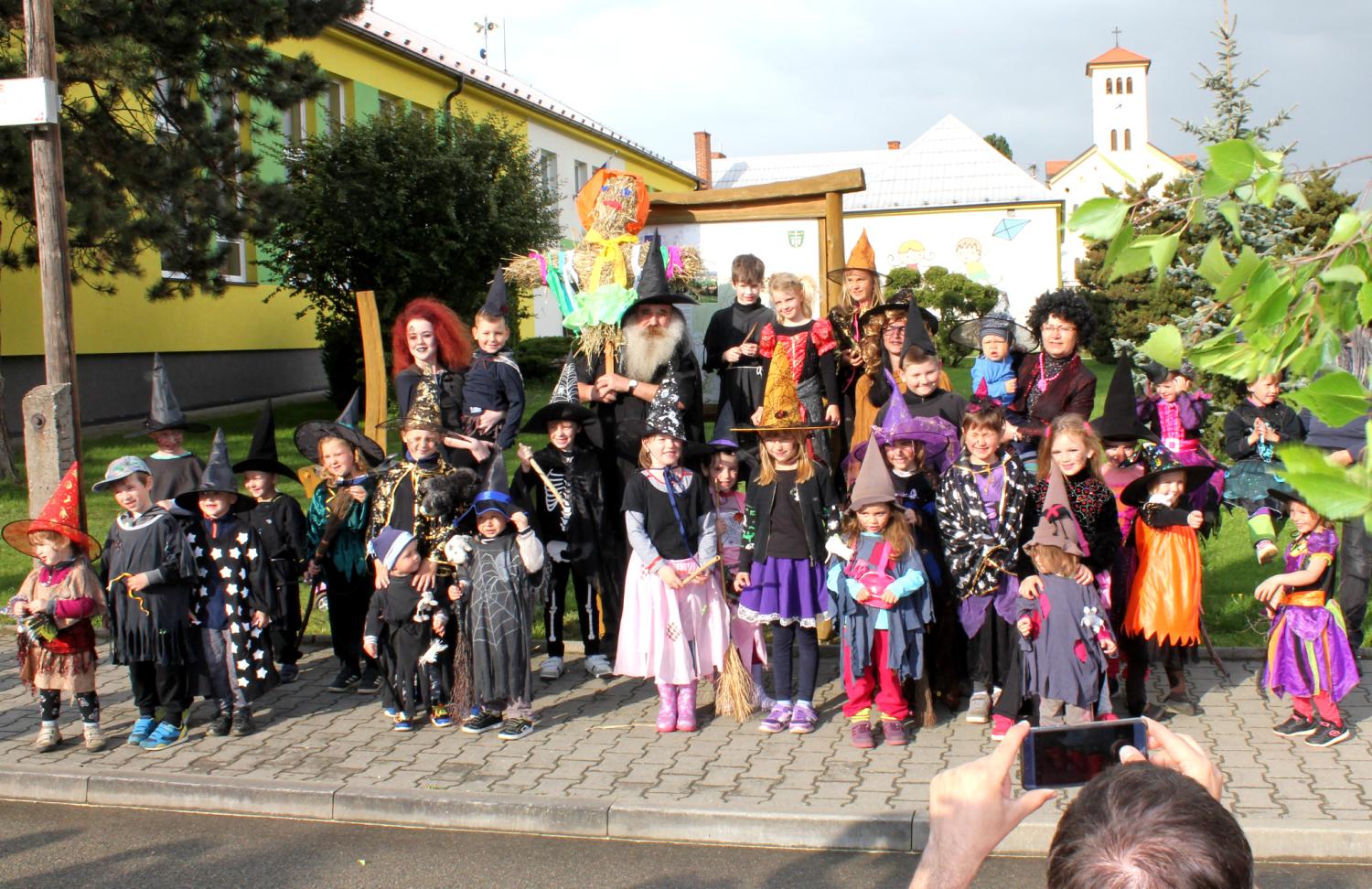 Konečná sestava i s Čarodějníkem
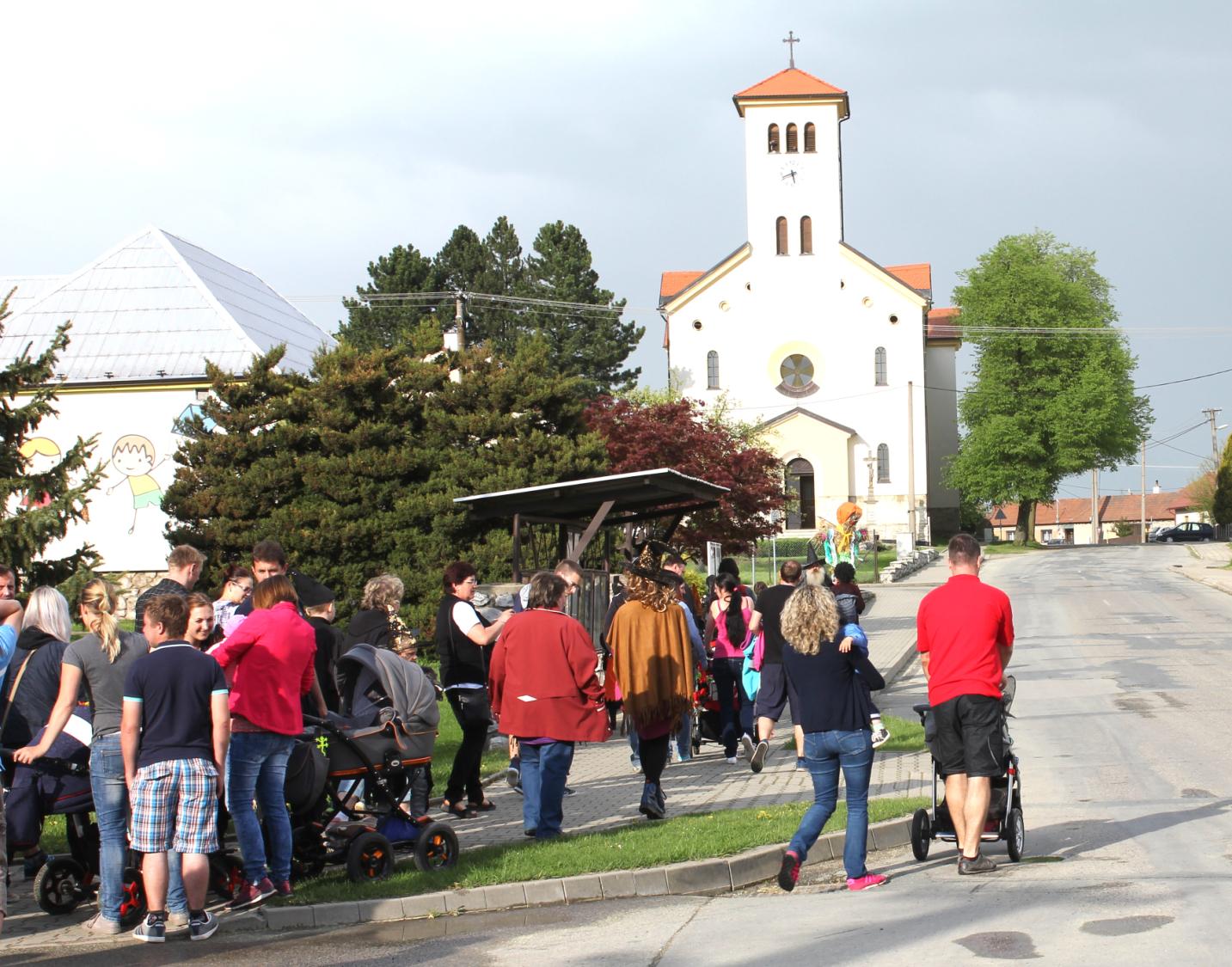 Všichni pomalu odcházejí na výletiště, kde začne hlavní program
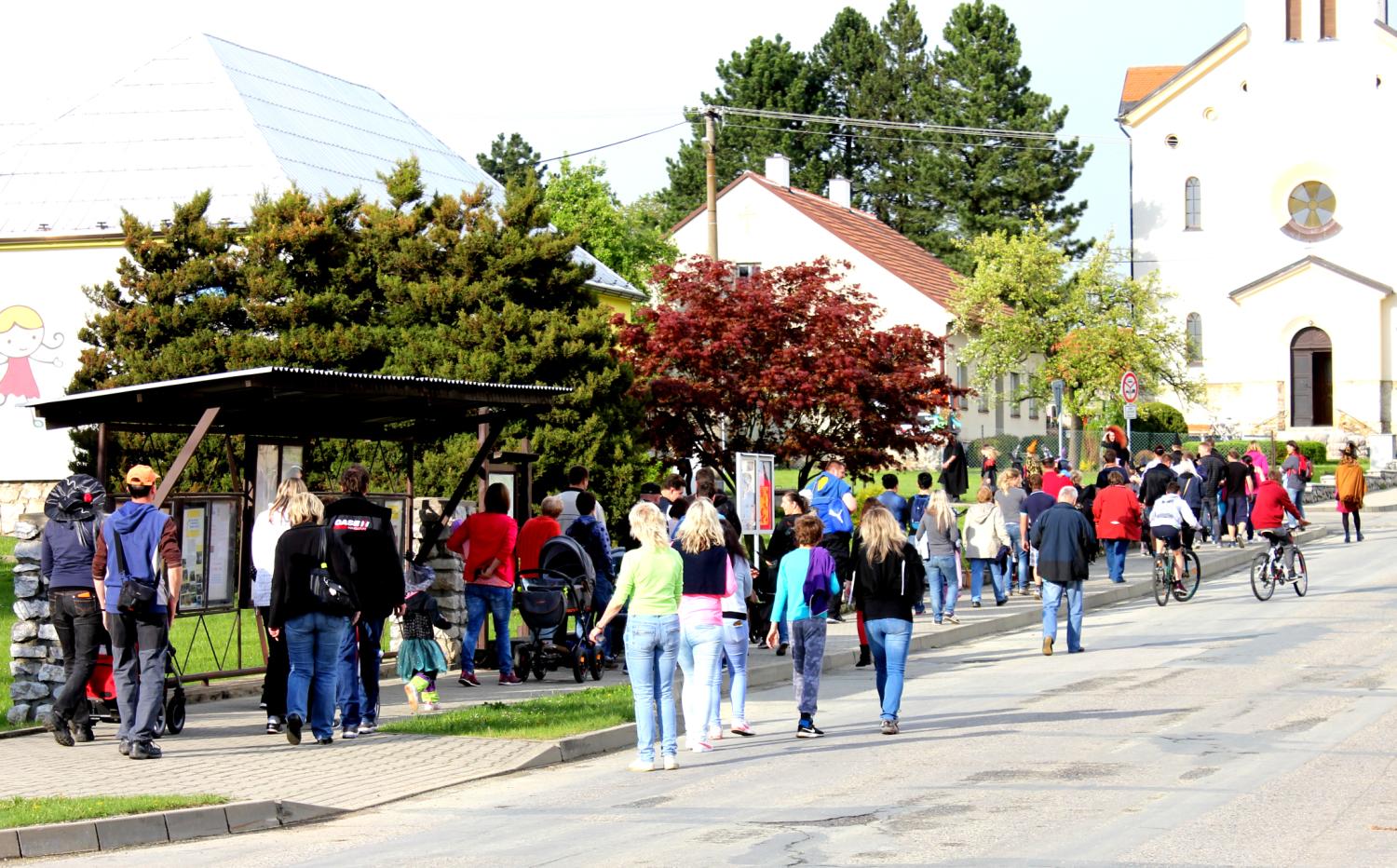 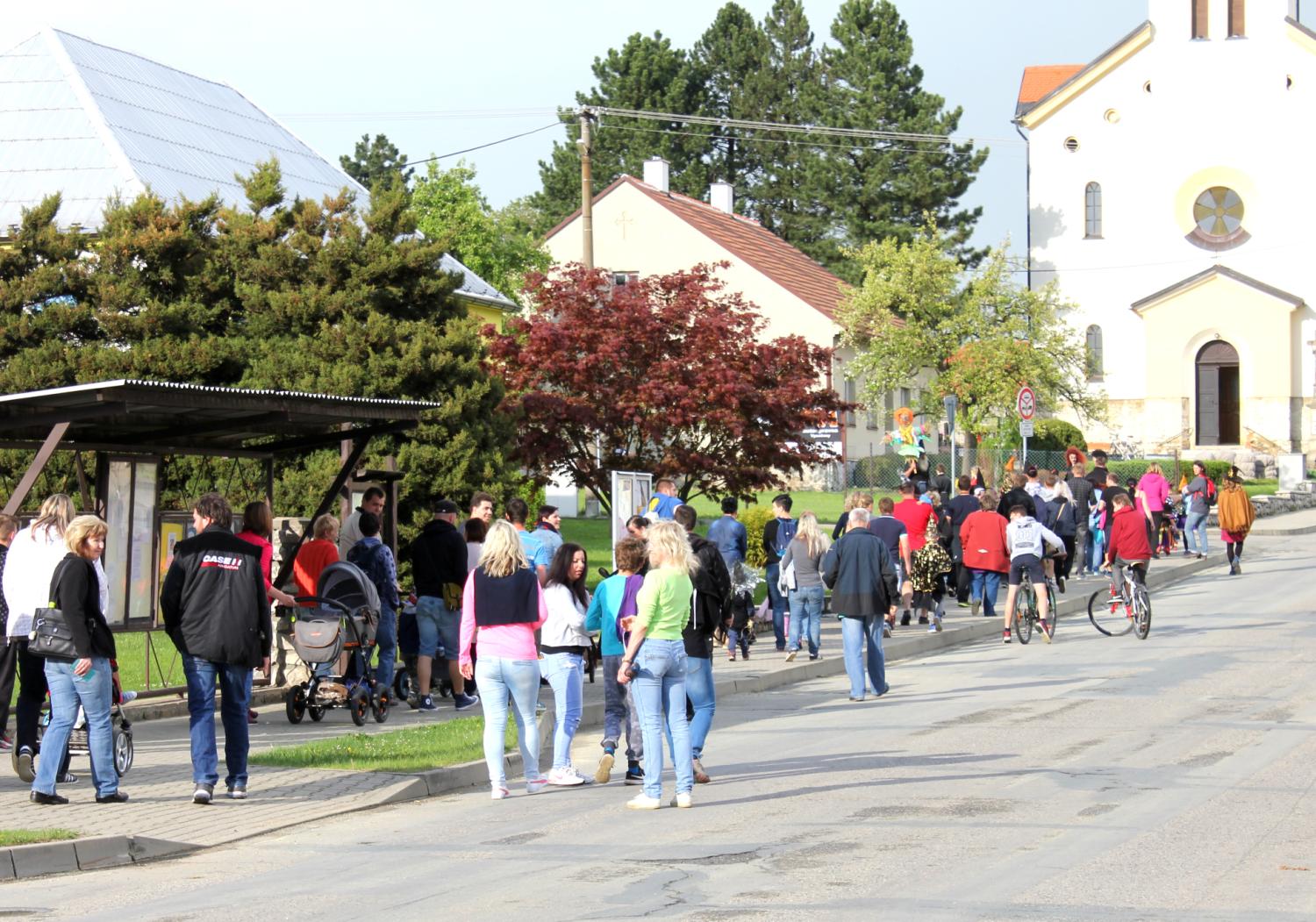 Letos jich přišlo velmi mnoho
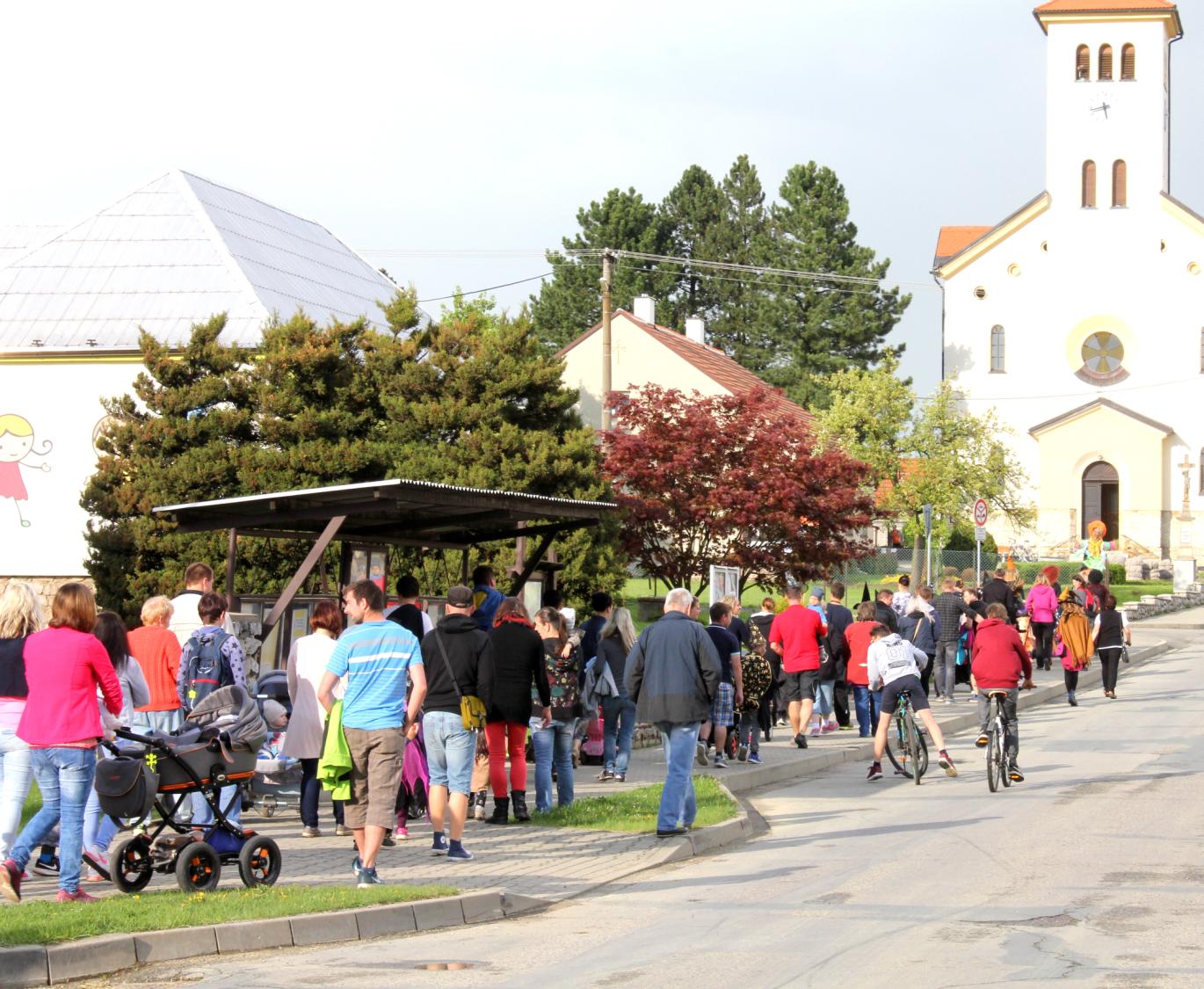 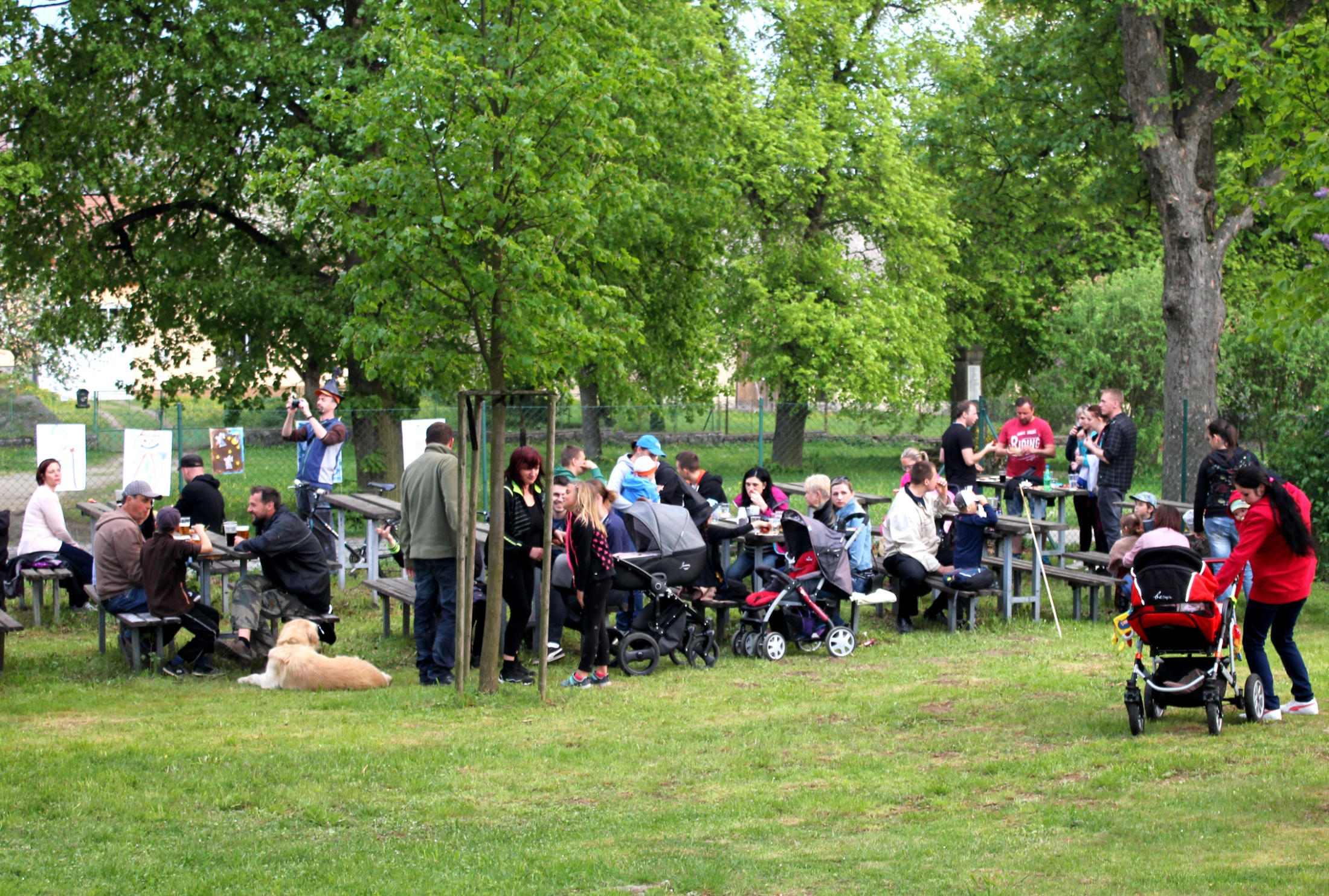 Tak již jsme na výletišti, hraje hudba a je velmi veselo. Nádherný jarní den
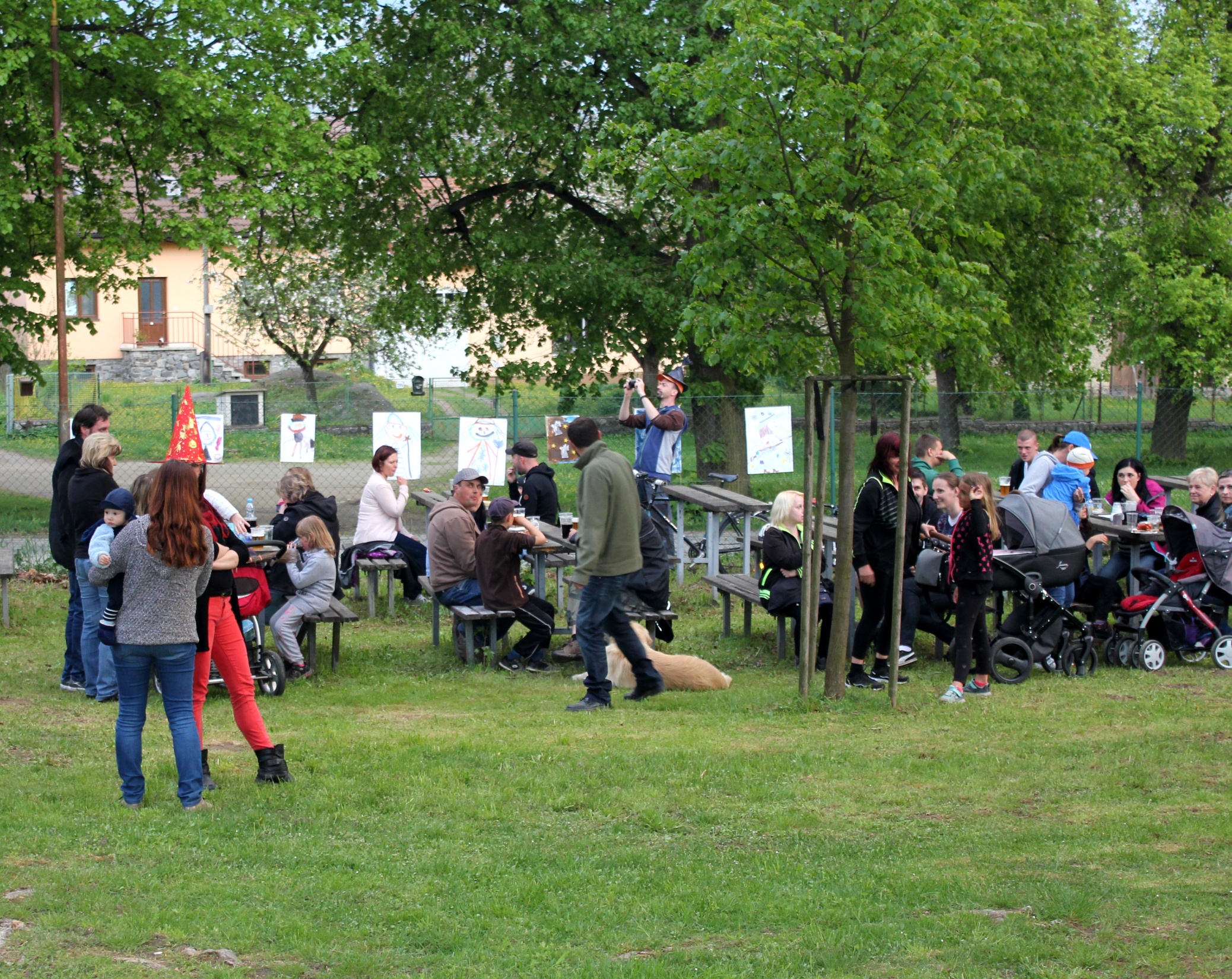 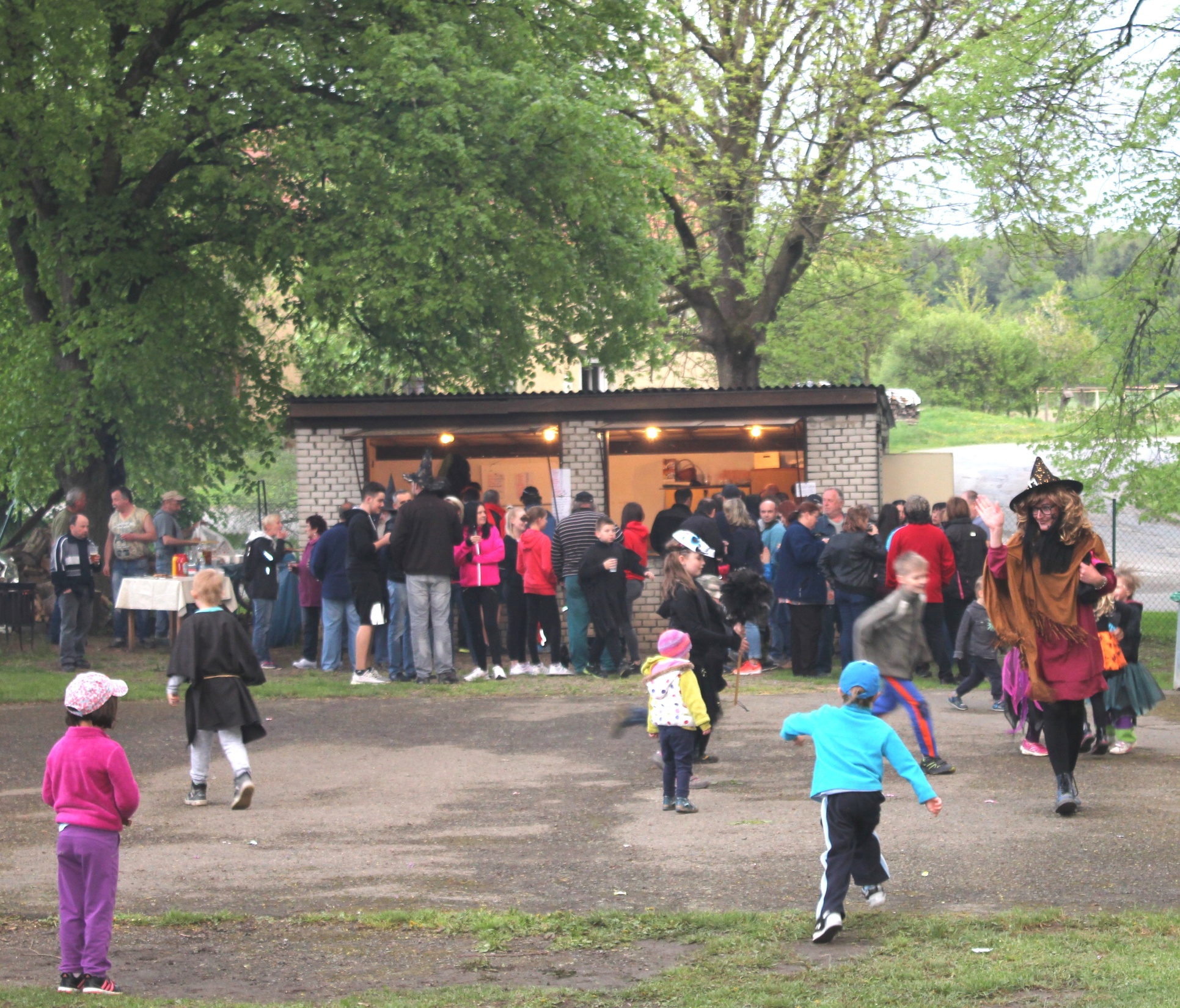 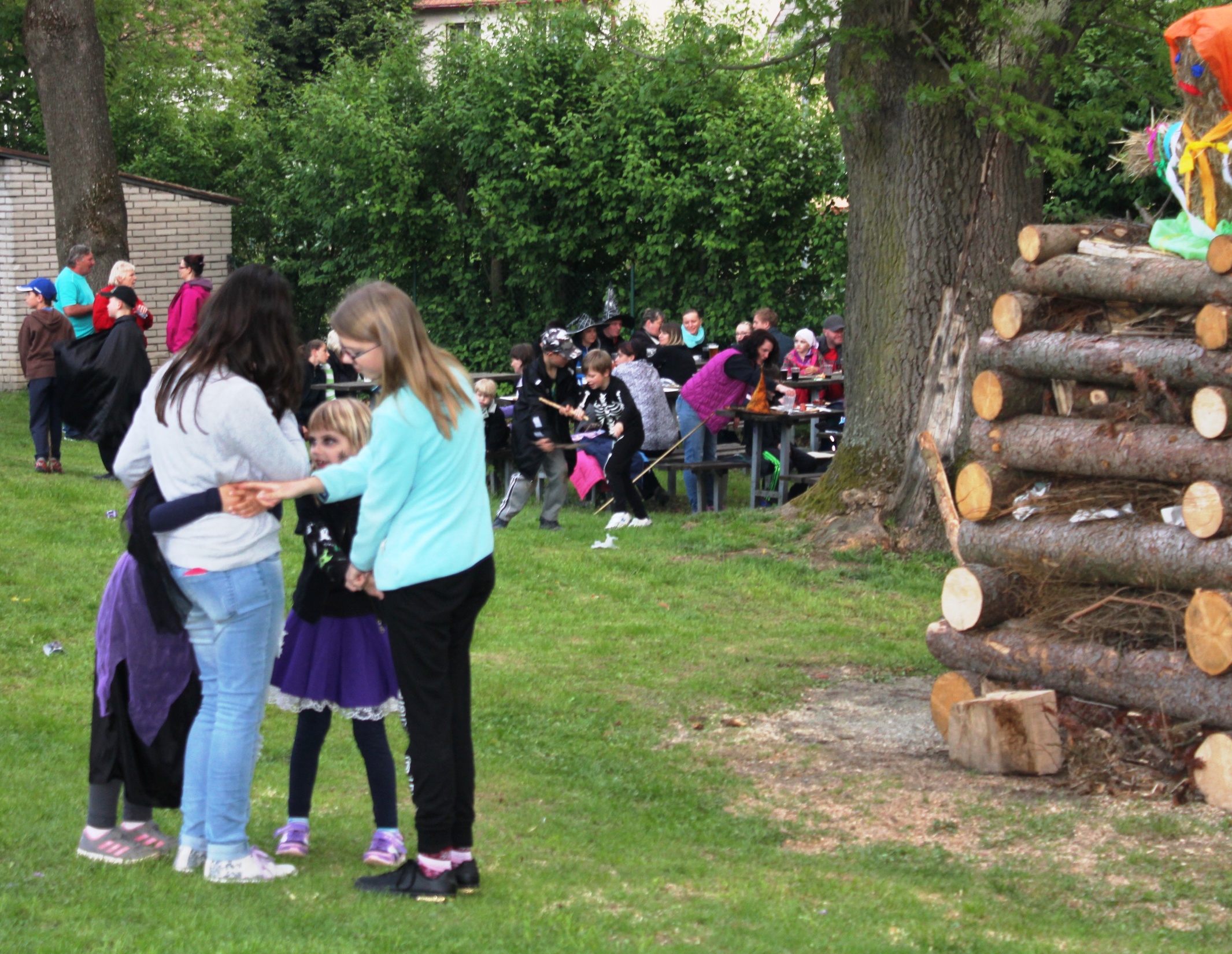 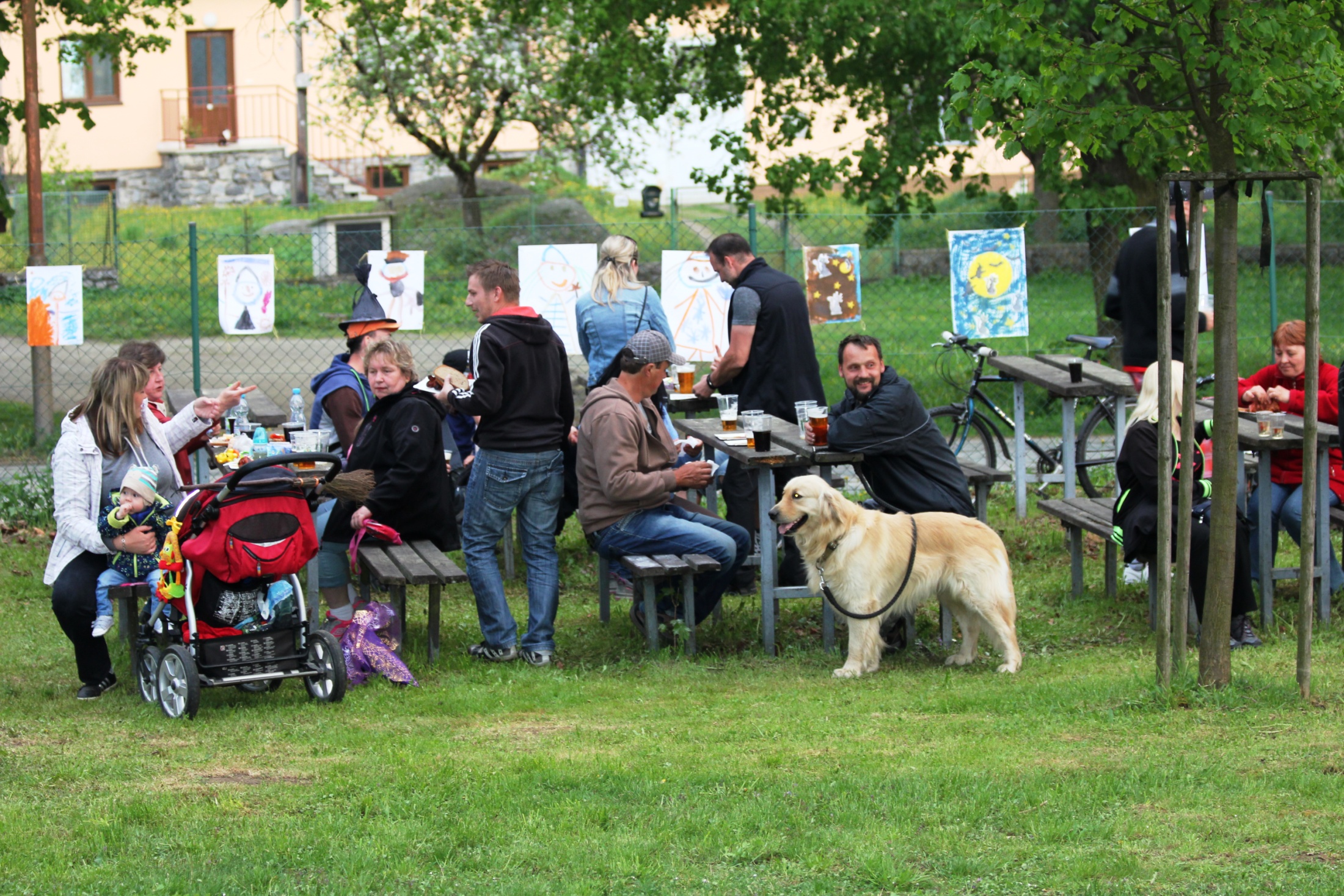 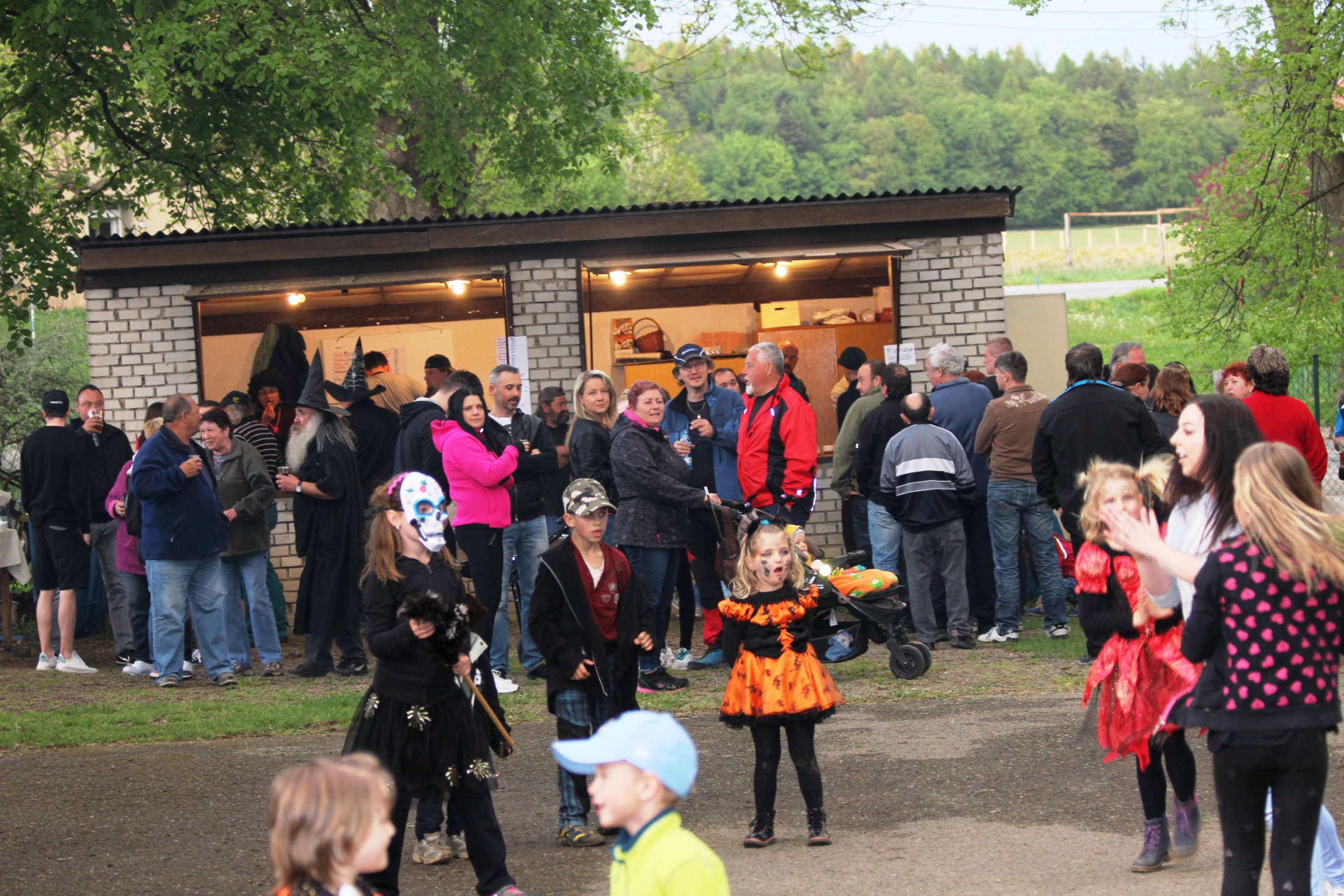 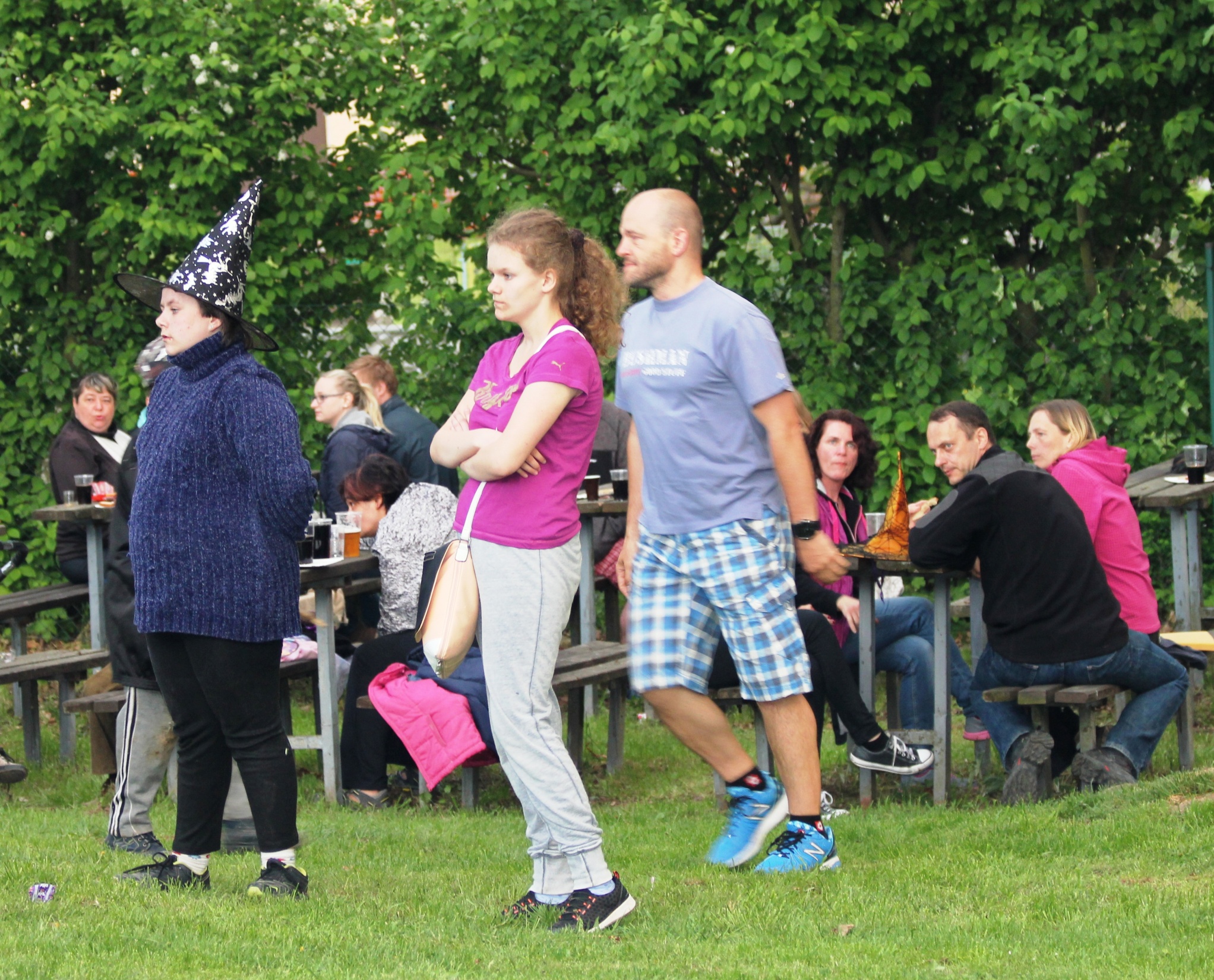 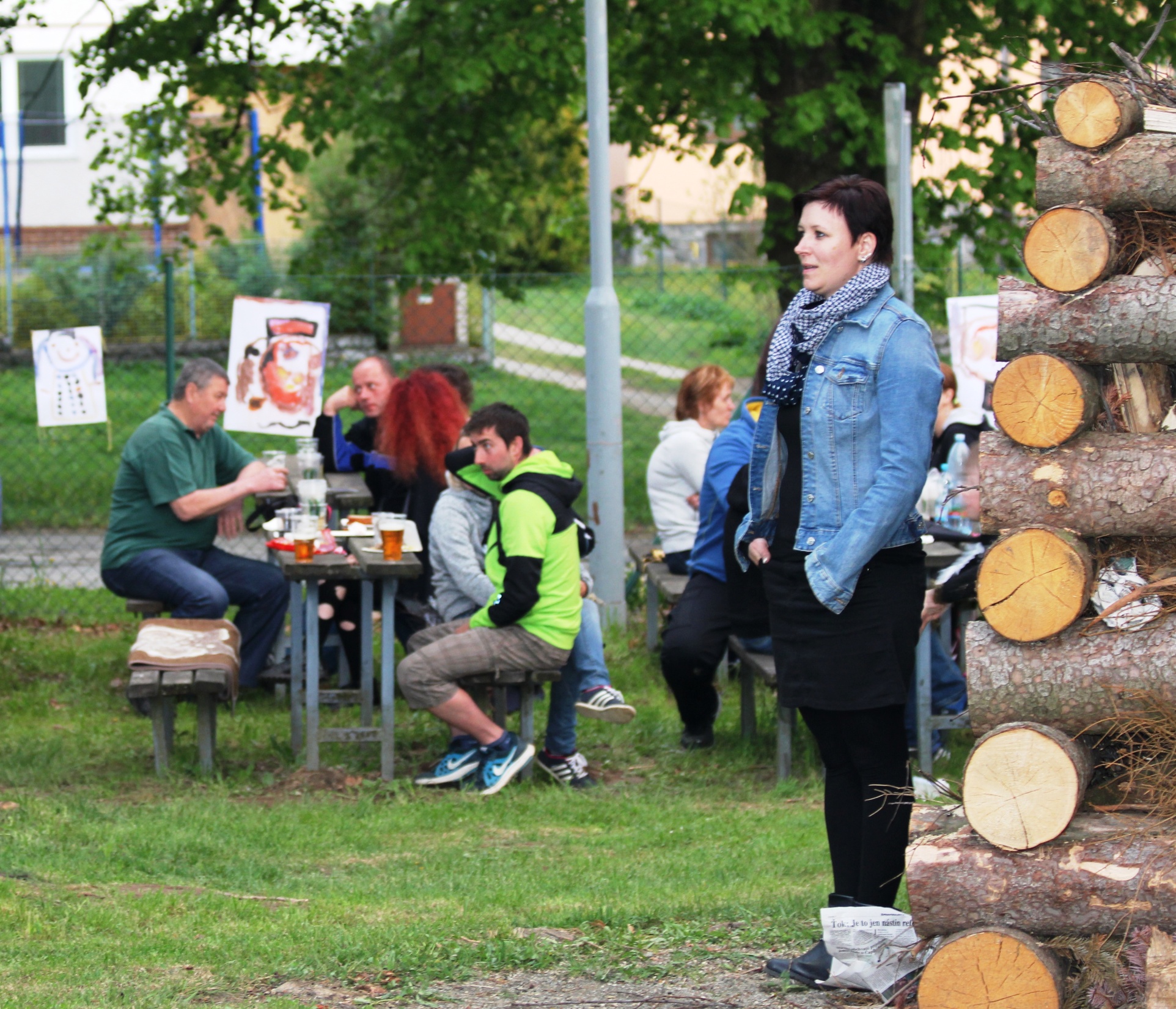 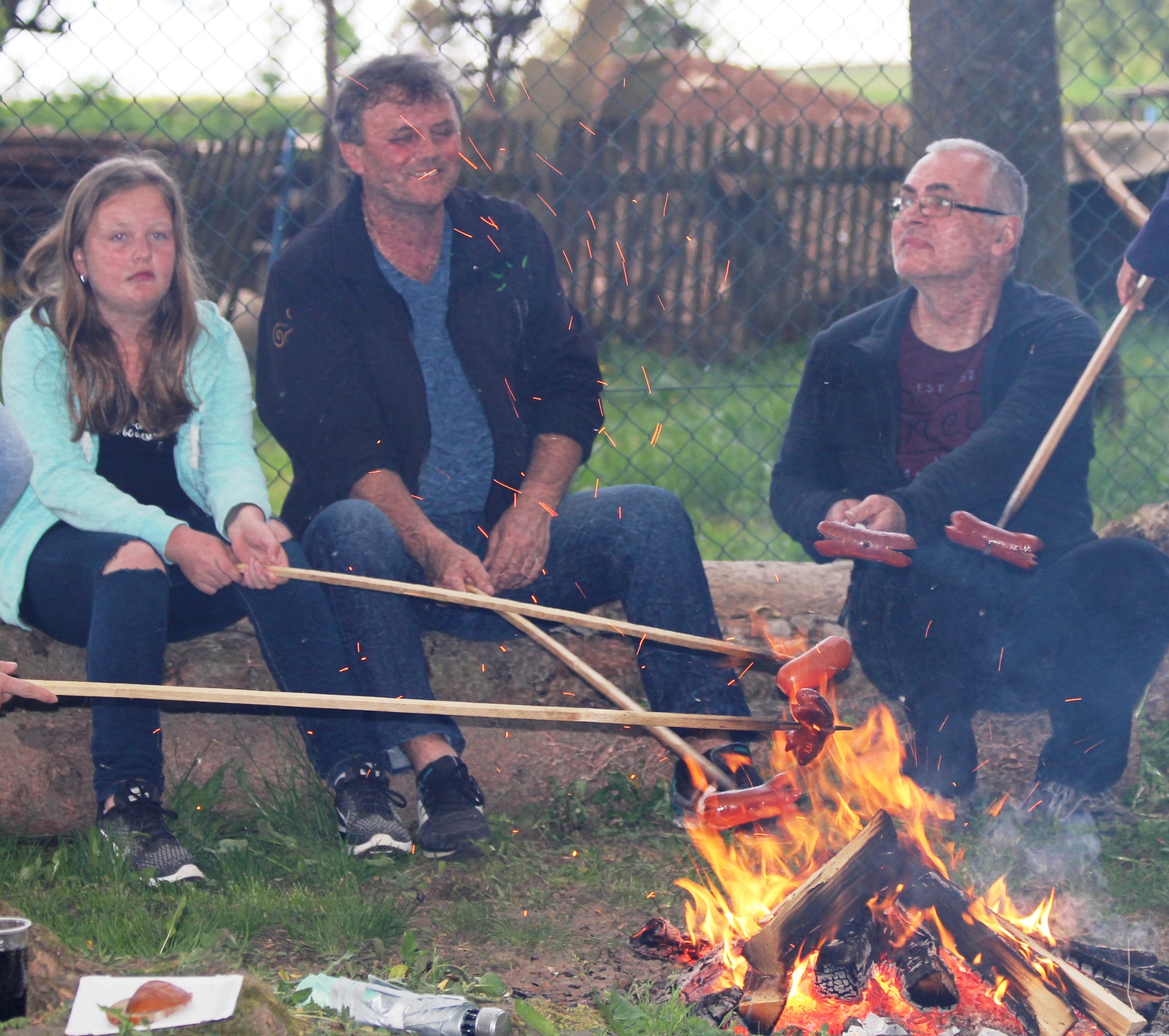 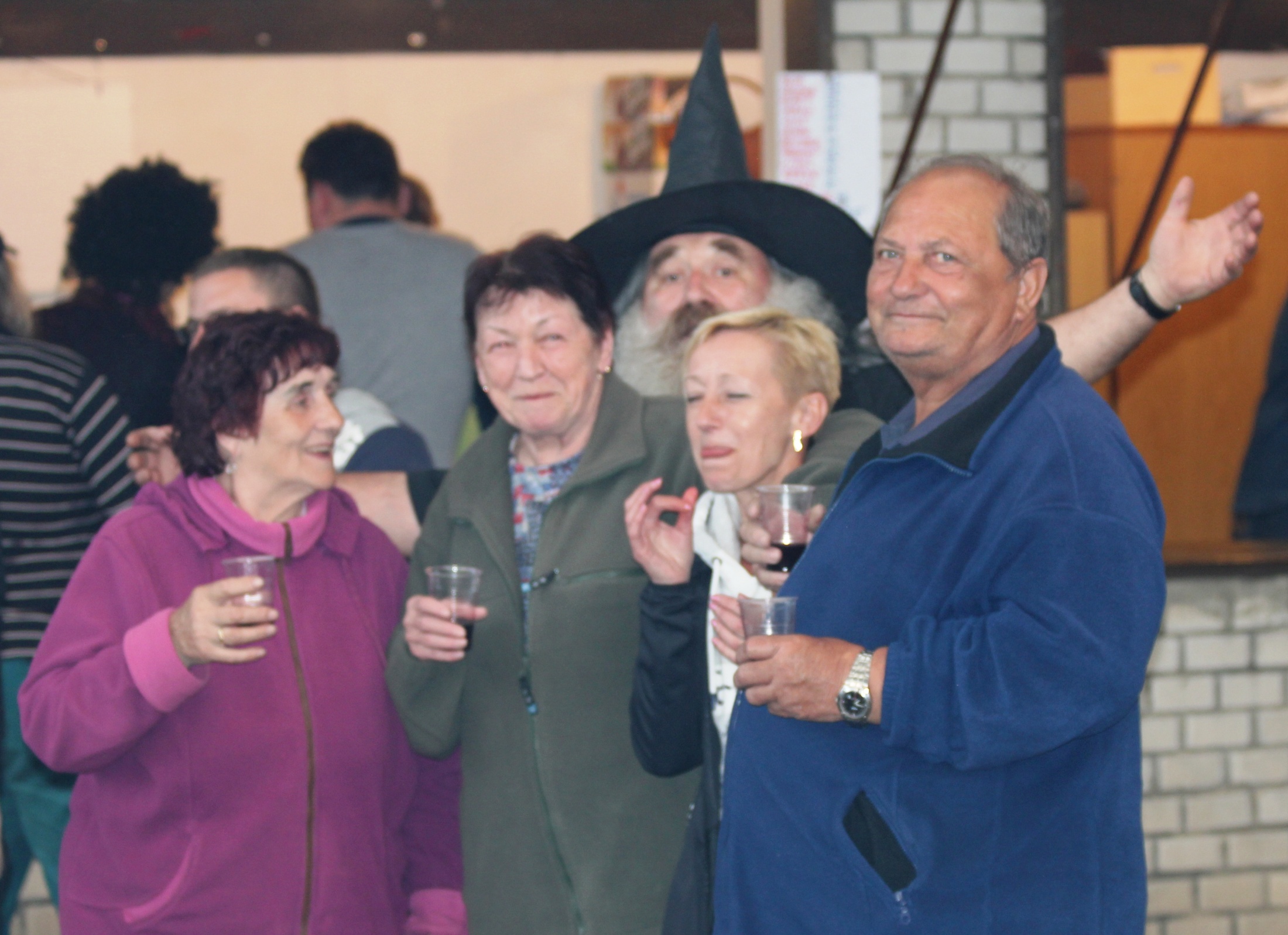 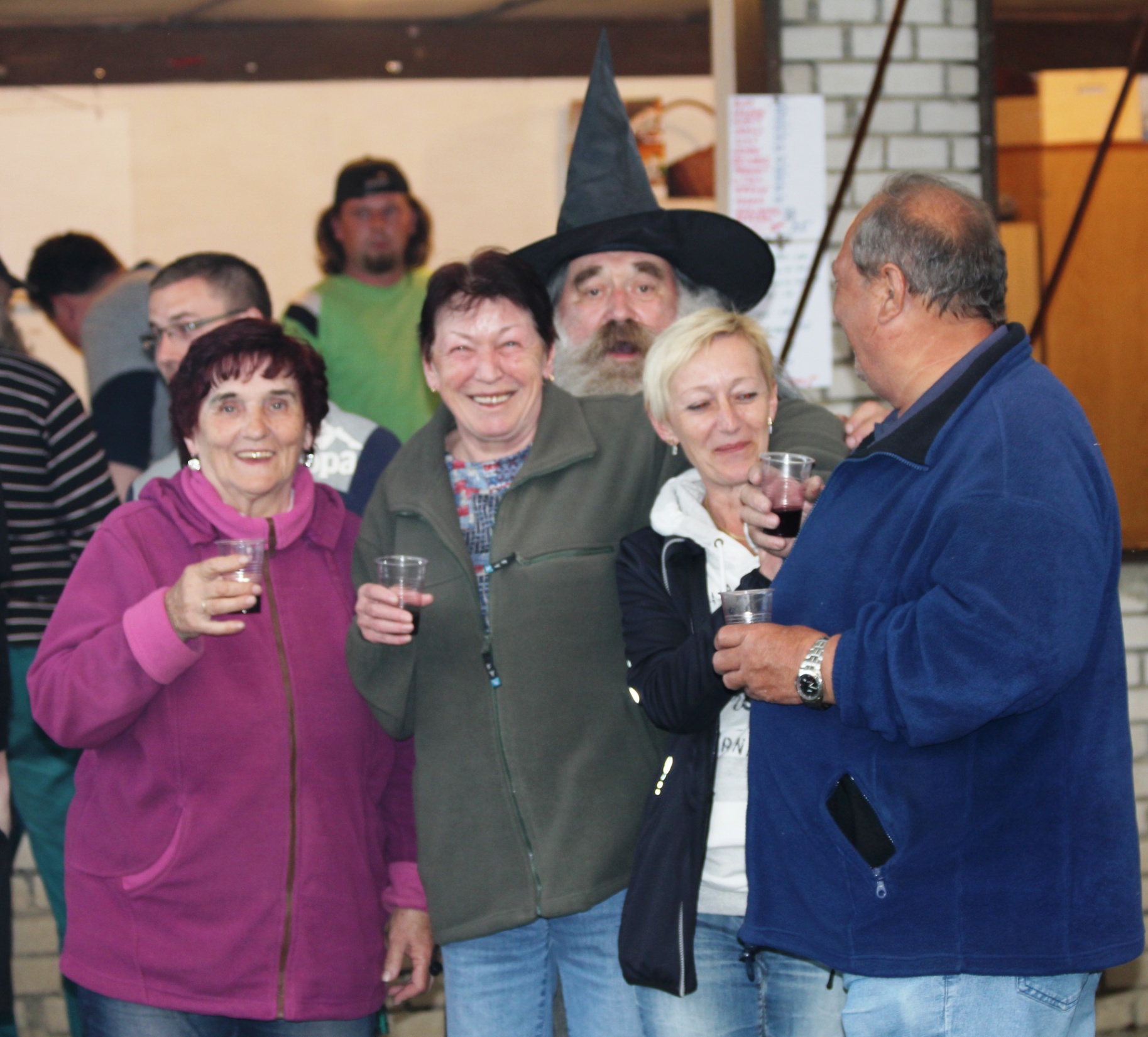 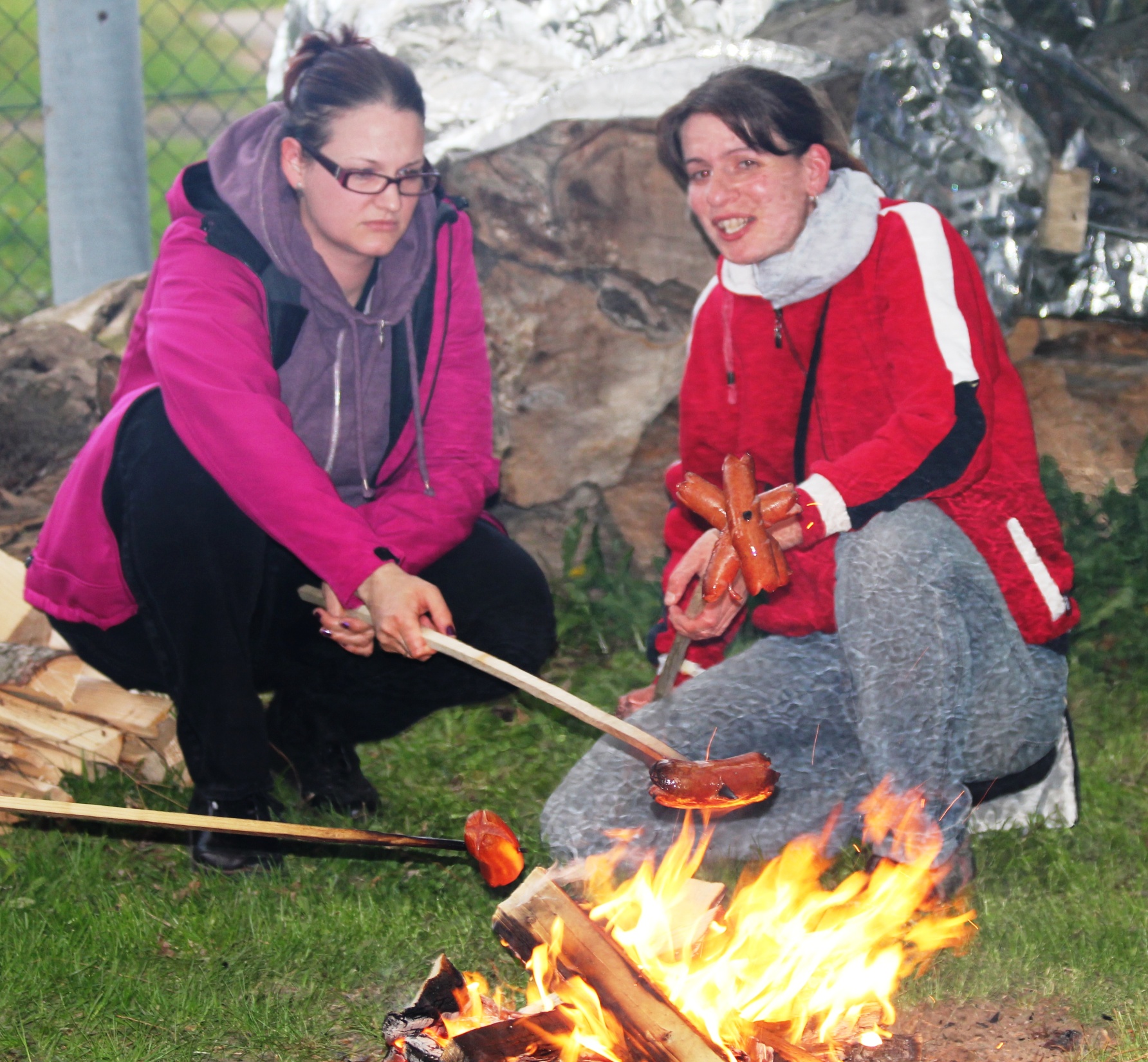 Tak zase za rok na viděnou. Antonín.